Special Sermon Series
Thankful for the Lord’s Church
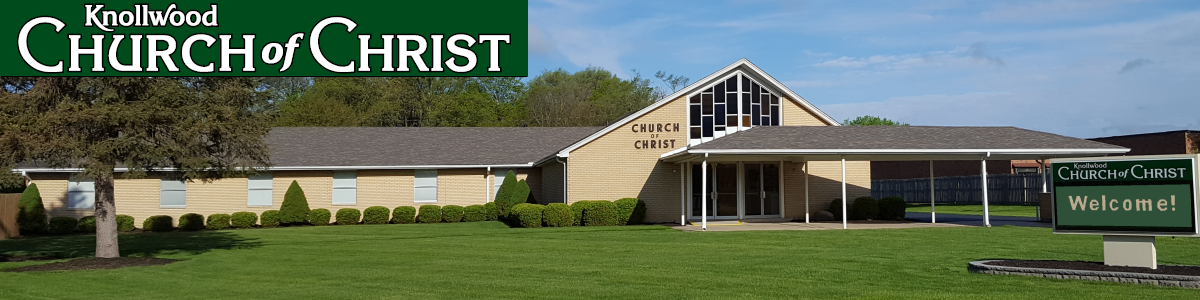 Thankful for Gifts Given to the Church
Ephesians 4:11
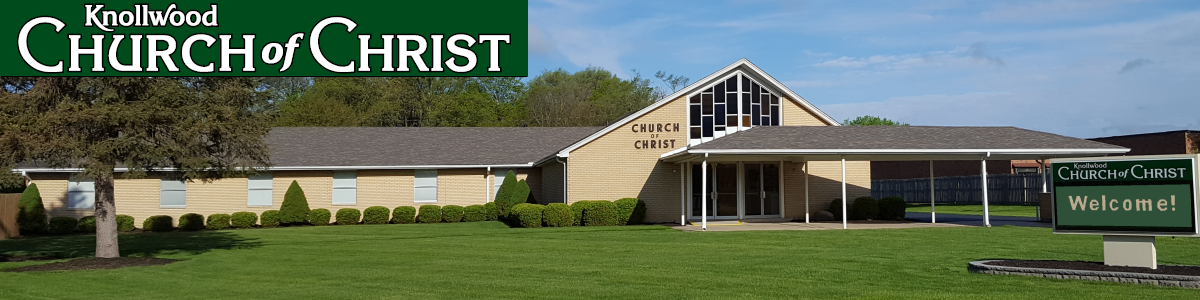 1. Apostles
“one sent” or “one sent on a defined mission.”

The New Testament speaks of apostles in a specific way. 
Men chosen and trained by the Lord to fulfill a special role. 
To be eyewitnesses of His resurrection and take the gospel into all the world.
1. Apostles
Equipped with a unique measure of the Holy Spirit (Acts 1:8). 
Guide them into all truth, bring teachings of Jesus to their remembrance (John 16:7, 12-13). 
Give them words when they needed to respond (Matt. 10:19-20). 
Give them power to perform miracles to confirm their teaching (Heb. 2:3-4). 
Only the apostles had the power to give miraculous gifts to others (Acts 8:18-19).
2. Prophets
One who spoke forth a divine message. 
Although they sometimes foretold the future, their primary function was to speak out and deliver God’s will as they received it by inspiration.
2. Prophets
Prophets exercised their gift in the assemblies of the church as a means of revealing God’s will to His people (1 Cor. 14:1-3, 29-33). 
When the New Testament was completed, the gift of prophecy was no longer necessary and passed away (1 Cor. 13:8-11). 

Apostles and prophets are no longer with us, but the work they did for the church still is – the New Testament!
3. Evangelists
A messenger of glad tidings, a proclaimer of the gospel. 
“Gospel” (euangelion) “the good news of salvation.” 
“Evangelist” (euangelizo) “one who proclaims this good news.”

Philip and Timothy were evangelists.
Acts 21:8; 2 Tim. 4:5
4. Pastors
Poimen – pastor or shepherd
Presbuteros – elder or presbyter
Episkopos – bishop or overseer
4. Pastors
“From Miletus he sent to Ephesus and called for the elders (presbuteros) of the church.”
“Therefore take heed to yourselves and to all the flock, among which the Holy Spirit has made you overseers (episkopous), to shepherd (poimainein) the church of God which He purchased with His own blood.” 
Acts 20:17, 28
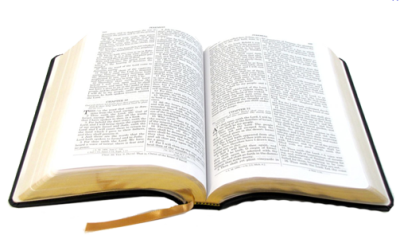 4. Pastors
Pastors
Deacons
Jeff Conover
Randy Harvey
Mike Hepner
Randy Reeder
John Sellers
Mark Anspach
Brian Blackaby
Jason Blackaby
Terry Caldwell
Jason Davis
Garrett Degler
Jason Reeder
Clifford White
5. Teachers
The apostles were sent forth to teach disciples (Matt. 28:20). 
Evangelists are to teach (1 Tim. 4:11). 
Others are to be taught to teach (2 Tim. 2:2; Titus 2:3-5).
Thankful for Gifts the Lord Has Given to the Church
Apostles and Prophets (the New Testament)
Evangelists
Elders
Teachers
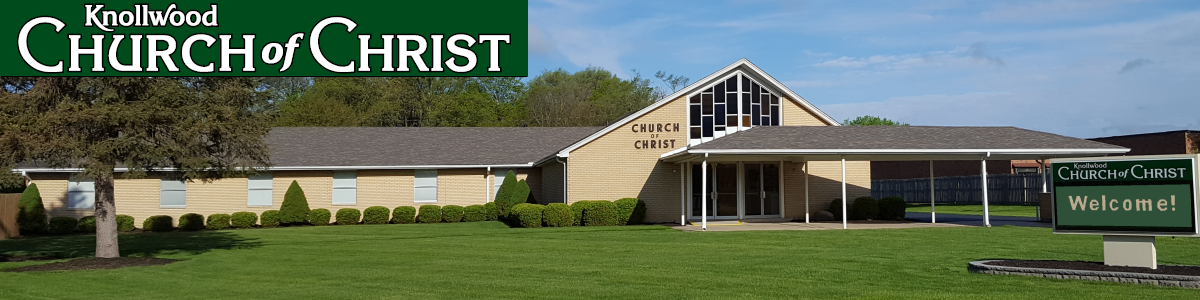